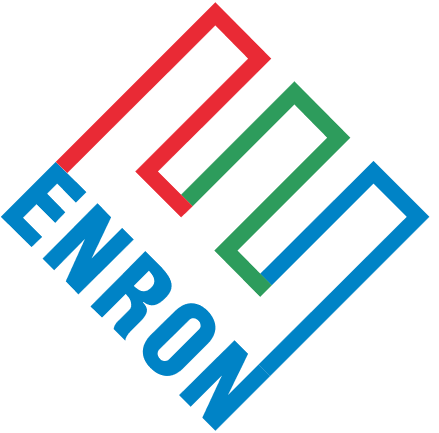 America‘s most Innovative Company
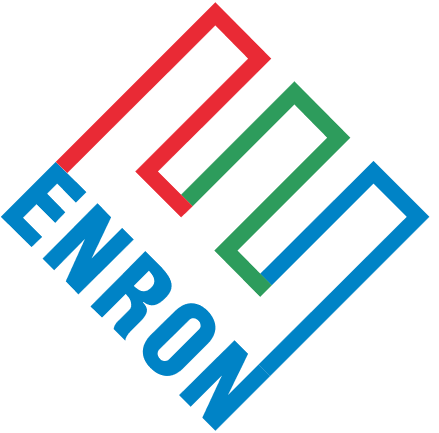 Analysis of Enron‘s Aggressive Accounting Methods
Auditing | Ing. Oleksandra Lemeshko
Lukas Müller
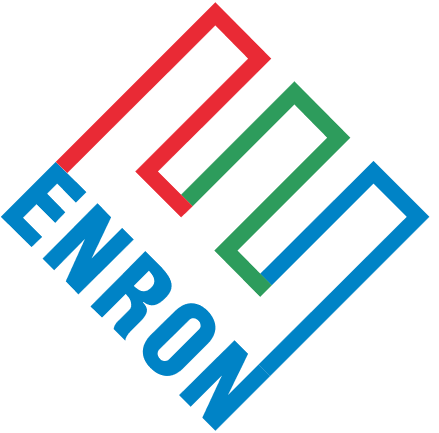 Agenda
Introduction in the case
Key facts about Enron
Usage of SPE
Clarifying the questions
Responsible parties of the Crisis of Confidence
Meanwhile prohibited accounting services
Vialotion of auditing standards?
Conclusion 
Discussion
Lukas Müller | Auditing | September 30, 2016
2
[Speaker Notes: Furthermore, Anderson destroyed valuable documents for the investigation of the affair]
Introduction in the Case
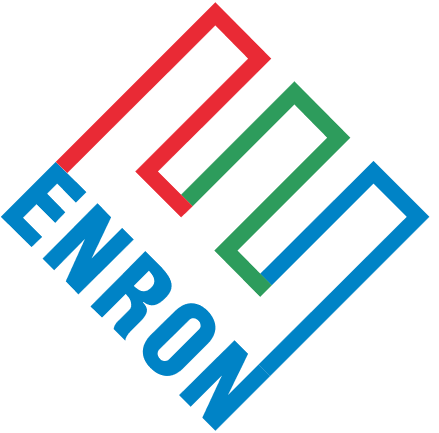 Enron‘s claim to fame
Business: Energy and Internet services
Revenues in 2000: $ 100bn
Operating income: $ 1.3bn
Seven biggest US-American corporation
Largest corporate bankruptcy at that time in the US
Awarded as „America‘s most innovative Company“ for six Years in a row
Source: Enron (2001), no author (n.d.)
Lukas Müller | Auditing | September 30, 2016
3
[Speaker Notes: Furthermore, Anderson destroyed valuable documents for the investigation of the affair]
Introduction in the Case
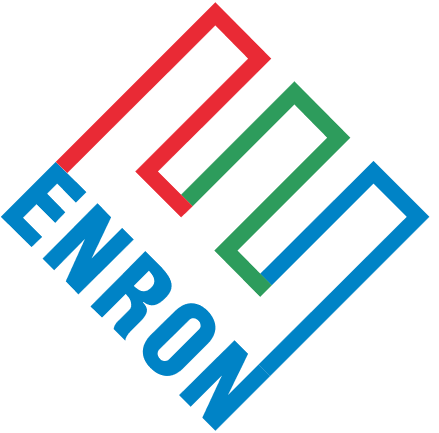 Restatements lead to a free fall of stock value
October 16: correction of balance sheet entries

November 08: restatement of earnings from the last 5 years

December 02: bankruptcy
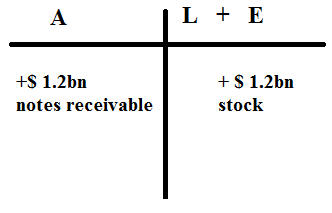 $ 1.2bn




$ 600m





$ 60bn
Lukas Müller | Auditing | September 30, 2016
4
[Speaker Notes: Furthermore, Anderson destroyed valuable documents for the investigation of the affair]
Introduction in the Case
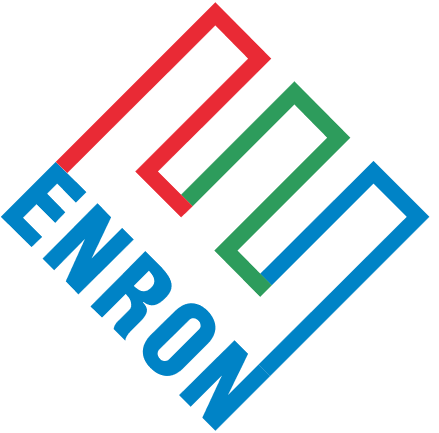 Restatements lead to a free fall of stock value
October 16: correction of balance sheet entries

November 08: restatement of earnings from the last 5 years

December 02: bankruptcy
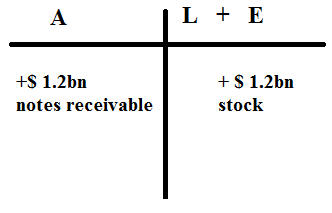 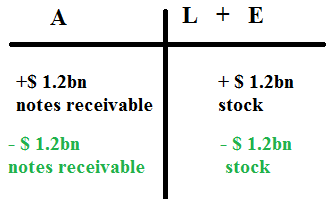 $ 1.2bn




$ 600m





$ 60bn
Lukas Müller | Auditing | September 30, 2016
5
[Speaker Notes: Furthermore, Anderson destroyed valuable documents for the investigation of the affair]
Introduction in the Case
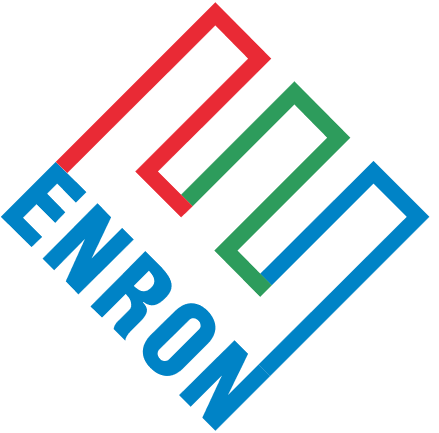 Enron abused a leak in the regulation system for (debt) financing
Principals of Enron‘s SPE
3% of the SPE‘s capital was contributed by independent firms
97% were guaranteed by loans, collateralized with Enron‘s stock
No need for integration in consolidated reports

Applications 
Debt financing without (own) debt
Squeezing profit out of misinvestments
independent firm
3% investment
$
SPE
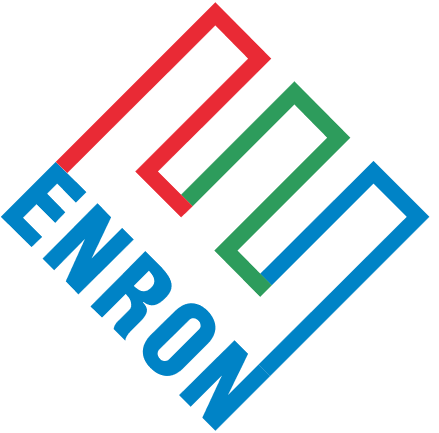 97% loans
stock (securities)
creditor
Lukas Müller | Auditing | September 30, 2016
6
[Speaker Notes: SPE organized as limited partnerships]
Introduction in the Case
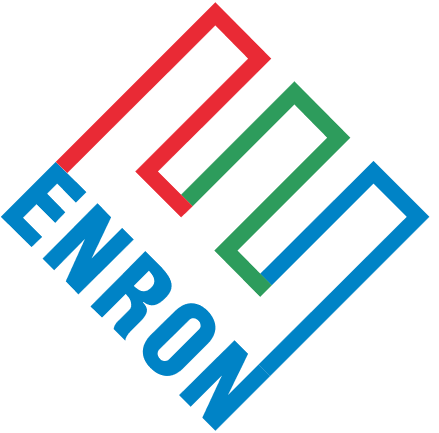 Enron abused a leak in the regulation system for (debt) financing
Principals of Enron‘s SPE
3% of the SPE‘s capital was contributed by independent firms
97% were guaranteed by loans, collateralized with Enron‘s stock
No need for integration in consolidated reports

Applications 
Debt financing without (own) debt
Squeezing profit out of misinvestments
independent firm
3% investment
$
SPE
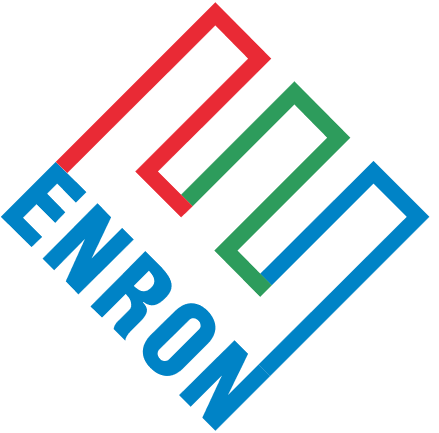 assets
97% loans
stock (securities)
creditor
Lukas Müller | Auditing | September 30, 2016
7
[Speaker Notes: SPE organized as limited partnerships]
Task 1: Crisis of Confidence
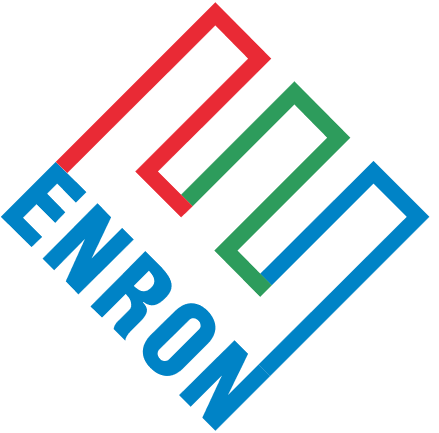 Task 1: Which parties were most responsible for the crisis of confidence?
Enron
Andersen
Regulatory Institutions
Others
Lukas Müller | Auditing | September 30, 2016
8
[Speaker Notes: Furthermore, Anderson destroyed valuable documents for the investigation of the affair]
Task 1: Crisis of Confidence
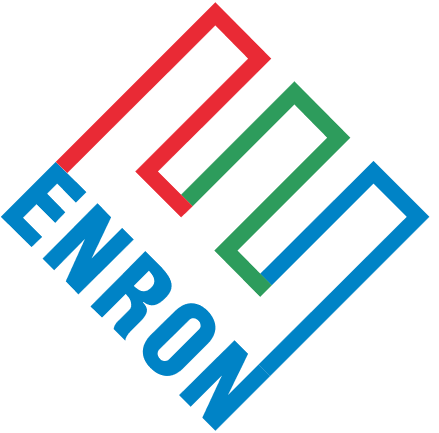 Various layers supported dubious practices at Enron
Management/board/CEO encouraged agressive accounting (SPE or mark-to-market)
Accountants, esp. CFO A. Fastow who mainly organized the SPE
Focus on short-term success instead of sustainable growth 
All employees like Watkins who should have acted against dubious practices
Lukas Müller | Auditing | September 30, 2016
9
[Speaker Notes: Sherron Watkins wrote the letter to Lay]
Task 1: Crisis of Confidence
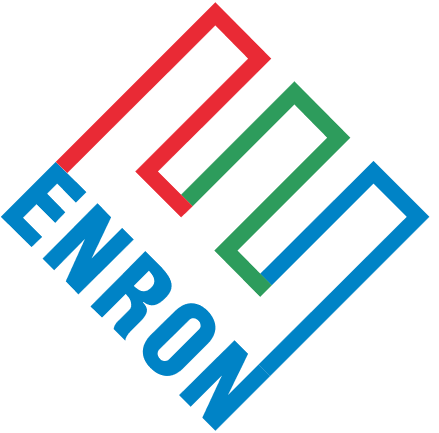 Anderson issued unqaulified opinions for 15 years
“In our opinion, the financial statements […] present fairly, in all material respects, the financial position of Enron Corp. and subsidiaries […], in conformity with accounting principles generally accepted in the United States.”
	Arthur Andersen LLP in the Enron Annual Report 2000
Source: Enron (2001)
Lukas Müller | Auditing | September 30, 2016
10
[Speaker Notes: Furthermore, Anderson destroyed valuable documents for the investigation of the affair]
Task 1: Crisis of Confidence
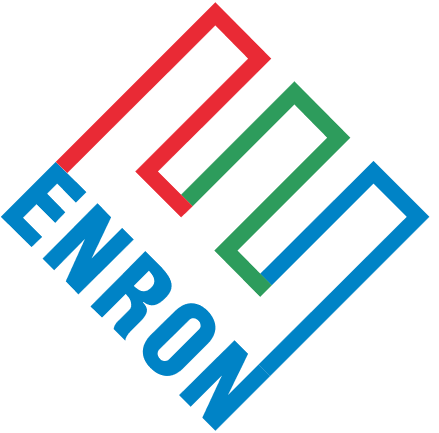 Andersen‘s behaviour harmed the image of its sector, because
The “conscience of the industry” did not make the aggressive accounting and disclosures transparent
It focused to increase turnover through consulting instead of ensuring fair presentation 
It shredded documents which were relevant to the SEC investigation of the Enron case
It should have dropped Enron as a client instead of helping them keeping the SPE system alive
Lukas Müller | Auditing | September 30, 2016
11
[Speaker Notes: David Duncon (lead director to Enron)]
Task 1: Crisis of Confidence
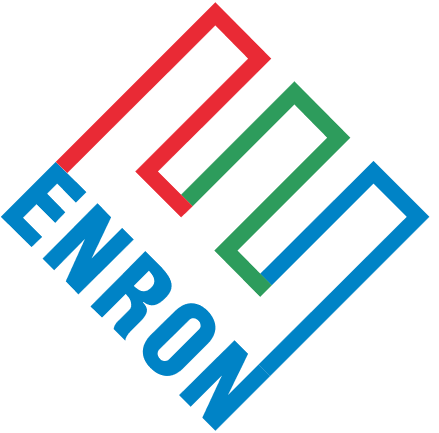 How independent was Andersen?
Enron was Andersen‘s second biggest client
Partnership lasted for 15 years
Andersen had an office at Enron‘s HQ
Andersen charged ca. $ 1m a week
Lukas Müller | Auditing | September 30, 2016
12
[Speaker Notes: Furthermore, Anderson destroyed valuable documents for the investigation of the affair]
Task 1: Crisis of Confidence
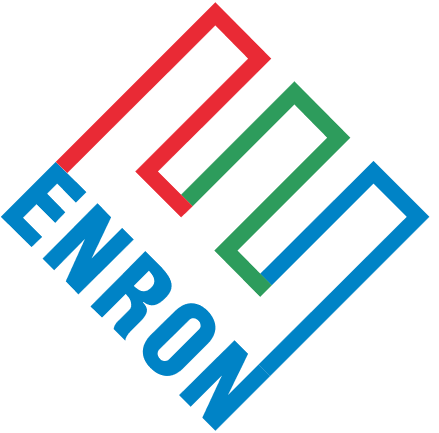 How independent was Andersen?
Enron was Andersen‘s second biggest client
Partnership lasted for 15 years
Andersen had an office at Enron‘s HQ
Andersen charged ca. $ 1m a week
Half of the fees resulted out of consulting services
Lukas Müller | Auditing | September 30, 2016
13
[Speaker Notes: Furthermore, Anderson destroyed valuable documents for the investigation of the affair]
Task 1: Crisis of Confidence
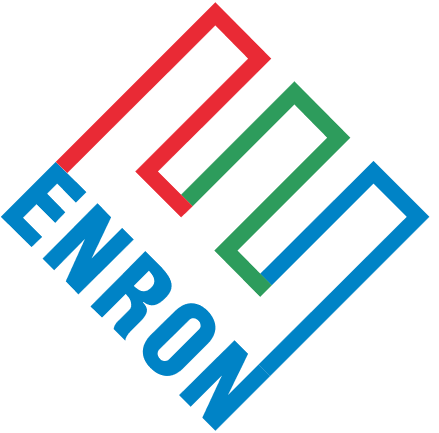 Regulators did not close the gap to prohibit the aggressive accounting
SEC or FASB should have acted against the foul quasi-subsidiaries of Enron
 Obligation to integrate them in the consolidated financial statement

The permission for Enron to applicate the mark-to-market method should have been withdrawn after its excessive use

Stricter control of Andersen‘s independence would have been necessary
Lukas Müller | Auditing | September 30, 2016
14
[Speaker Notes: Permission for m2m in 1992 in long-term contracts in gas& elec  expand]
Task 1: Crisis of Confidence
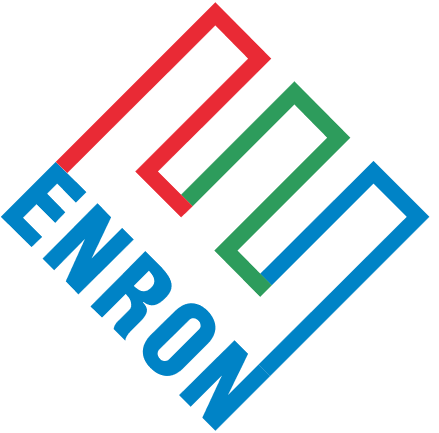 Who else could be responsible?
Investors and creditors who contributed the SPEs‘ capital
…
Lukas Müller | Auditing | September 30, 2016
15
[Speaker Notes: Furthermore, Anderson destroyed valuable documents for the investigation of the affair]
Task 2: Meanwhile Prohibited Consulting Services
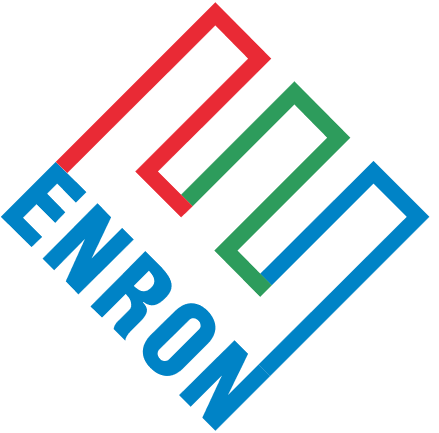 The Sarbones-Oxley Act strenghtens the auditors‘ regulations
Henceforth, auditors are prohibited to
conduct internal bookkeeping
  The accounts would be managed and audited by the same firm.
do management consulting services 
 Deep involvement in the client’s processes reduces mental independence
Conduct valuation and appraisal services
 Auditor’s has power and interest in a good client performance
for their auditing clients.
Source: SEC (2013)
Lukas Müller | Auditing | September 30, 2016
16
[Speaker Notes: After Eron scandale, PCAOB, Public company accouting oversee board]
Task 3: Violation of Auditing Standards
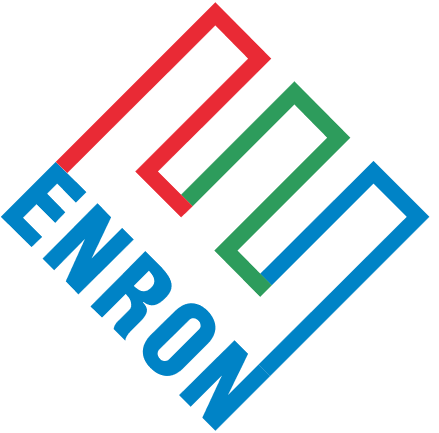 Andersen‘s violations discovered in the Power Report
No complete disclosure of mistakes (p.17), instead hiding transaction in the footnotes (p. 202)
Lack of objectivity (p.132)
Helped to structure the SPEs instead of disclosing them (p.24, 132)
Neglected the risks of material misstatement of the financial statements (p.126)
No issuance of an adverse audit opinion
Lack of real and perceived independence 

 Assurance engagement did not enhance the degree of confidence
Lukas Müller | Auditing | September 30, 2016
17
[Speaker Notes: If unqualified/clean opinion: „
Compliance: adequate disclosures have been included in the footnotes and other parts of the financial stm“
No circumstances requiring an explanatory paragraph


Doubt about going concern (disclaimer)
Departure from promulgated acci principles
Reports [should] involve other auditors from SPEs
Materiality, need for extra wording]
Conclusion
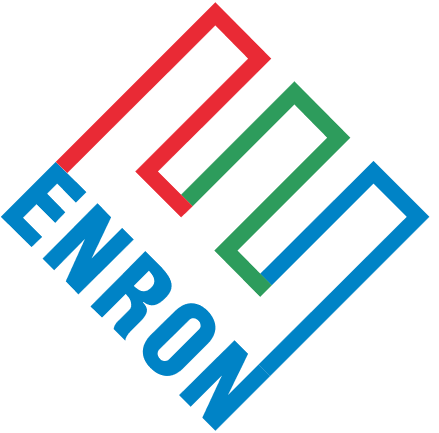 Enron could not keep up with the required pace of growth
Enron‘s exponential growth ended in a buble  
The Enron case showed the necessity of effective regulation in liberal markets
The independence of auditors has to be guaranteed
Lukas Müller | Auditing | September 30, 2016
18
Discussion
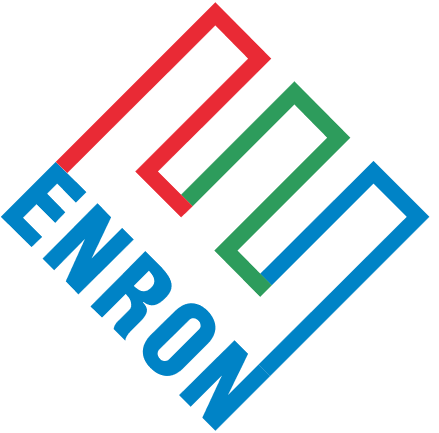 Please rate the following statements
Joseph Beradino (Andersen CEO): „at the end of the day, we do not cause companies to fail.“
„The revenues from consulting services are necessary to hire excellent professionals for the auditings.“
Lukas Müller | Auditing | September 30, 2016
19
[Speaker Notes: Furthermore, Anderson destroyed valuable documents for the investigation of the affair]
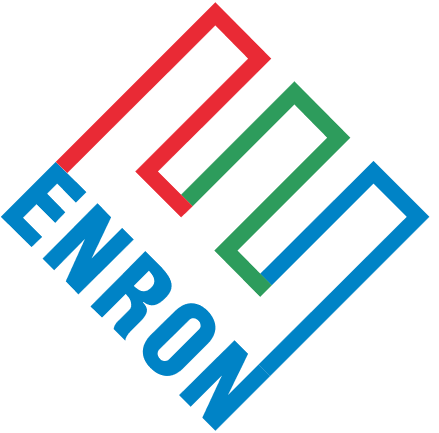 References
Enron (2001) „Enron Annual Report 2000“. Retrieved September 27, 2016 from http://picker.uchicago.edu/Enron/EnronAnnualReport2000.pdf. Enron, Houston
Knapp, M. (2012). „Auditing Cases – International Edition“. Case 1.3 Enron Corporation. South-Western College Publishing, Nashville
No author (n.d.). „Enron Historical Stock Price“. Retrieved September 27, 2016 from http://law2.umkc.edu/faculty/projects/ftrials/enron/enronstockchart.pdf
SEC (2013). „Strengthening the Commission‘s Requirements Regarding Auditor Independe“. Retrieved September 27, 2016 from  https://www.sec.gov/rules/final/33-8183.htm. US Securities and Exchange Commission, Washington D.C.
Lukas Müller | Auditing | September 30, 2016
20
[Speaker Notes: Furthermore, Anderson destroyed valuable documents for the investigation of the affair]
AA vialotion by phase
1. Client acceptance
Ethical requirements not met
2. planning
Risk of missstatement was not concidered enough
Response to the identified risk not strong enough
3. Testing and evidence
Search for unrecorded liabilities
4. evaluation and evidence
Review financial stm and other report material
Lukas Müller | Auditing | September 30, 2016
21